The art of communication is 
the language of leadership
Marketing Strategy
Quiz time!
Marketing strategy
By mission we intend:

To address the client needs to be met and align with the distinctive values of the company
To address the economic objectives to be achieved
To include the group of products that will be offered to the client

The correct answer is….
a.
[Speaker Notes: ALBERTO]
Marketing strategy
The objective of the SWOT analysis is to:

Identify the development of a market
Compare the company and its potential with the internal and external environment
Identify the development of a new product or service

The correct answer is…. 
b.
[Speaker Notes: ALBERTO]
Marketing strategy
Competitive advantage is: 

The basic motivation of superior performance recorded by the company
The difference in turnover between market leaders and competitors
The greater recognition of one brand over another

The correct answer is….
a.
[Speaker Notes: ALBERTO]
Marketing strategy
According to Michael Porter, the strategies to achieve competitive advantage are:

Segmentation
Differentiation
Cost leadership

The correct answer is….
a, b & c – all are possibilities
[Speaker Notes: CLAIRE]
Marketing strategy
Segmentation, according to Porter, consists of:

Always creating dedicated and customised products
In promoting the product through massive advertising campaigns
In identifying groups of potential customers with specific requirements and needs

The correct answer is….
c.
[Speaker Notes: CLAIRE]
Marketing strategy
Differentiation, according to Porter, consists of:

Creating a wide range of products
In promoting the distinct values and image of the company, so that its products are always recognisable by the consumer
In identifying various groups of potential customers, in order to amortise the risks of failure

The correct answer is 
b.
[Speaker Notes: CLAIRE

This is probably the strategy most applicable to us in the room here but do we really differentiate? It’s all too often that we see slogans on websites saying ’Quality accounting services for SMEs’ etc

We need to stay relevant, up to date and always position the solutions we provide to our clients’ issues, challenges, problems.

We also have to be realistic and not over promise and under deliver, as that damages reputation. 

A tool in or differentiation armoury for all of us is CH International. Not only that we are members of an international network, as many now are, but what makes CHI different and therefore the reasons our firms chose to belong to this network. 
Not a huge directory of firms we don’t really know
People we trust, who share our client service ethos
Offers clients value for money etc]
Marketing strategy
[Speaker Notes: CLAIRE

Consider

How you position yourselves in a way that grabs attention and communicates the value of working with you

Why you and not the competition?

Thinking always of the solutions you provide, not the services you sell

What’s it like working with you? 

What value do clients get from working with you?

What frustrations do they have with working with other firms?

You must: 	Resonate
	Differentiate
	Sunstantiate]
Enervit - a case study
Enervit - a CH International client
How CHI can catch multinational Companies: 
through a strong coordination between members
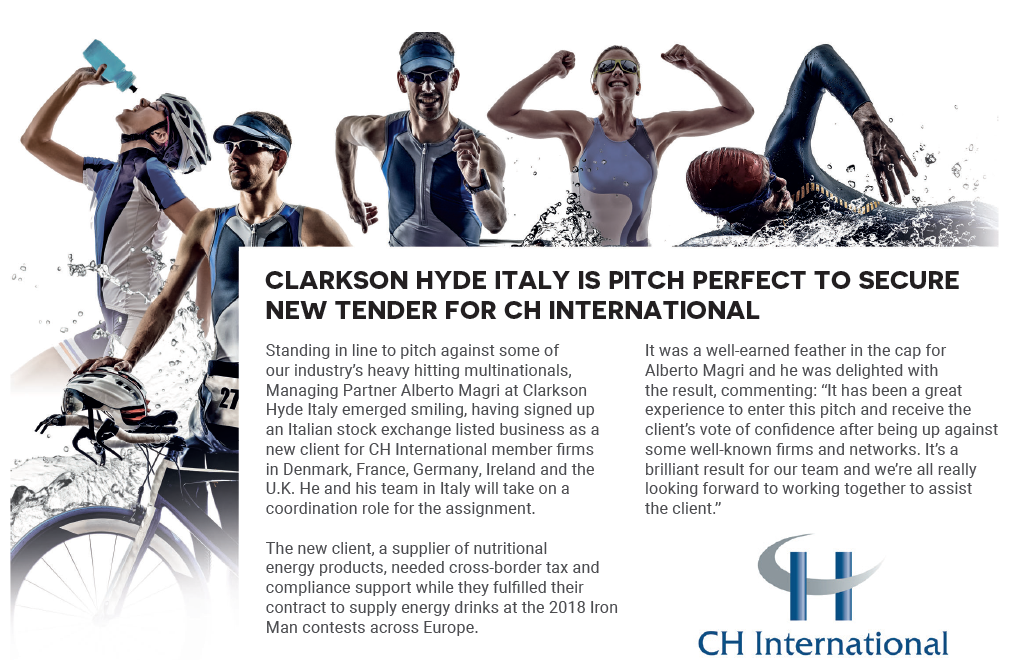 Hi Alberto,
after few weeks of cooperation I have to thank you for the good results achieved both for VAT as well as per the set-up of our companies in UK and Germany.
You’ve been timely, professional and proactive. Moreover to work with a “smiling” tax advisor was really a pleasure.
Please extend my thanks to your collegues abroad. Unfortunately I will not be in condition to meet all of you in Stockholm since I’ve been asked to fly to Hamburg next September 12th.
I hope that there will be other opportunities to meet.
Ciao and best regards
Beppe
 
Giuseppe Raciti
Chief Financial Officer
 
Enervit S.p.A.
Marketing strategy
The direct objective of a differentiation strategy is to increase:

What is charged over and above fixed costs – the mark up
Customer satisfaction
Brand awareness

The correct answer is….
c.
[Speaker Notes: ALBERTO]
Marketing strategy
A market segment is considered to be strategic in the presence of the following conditions:

It’s profitable, defensible and controllable
In can increase company cash flow
It can disturb the action of competitors

The correct answer is….
a.
[Speaker Notes: ALBERTO]
Marketing strategy
Good strategic positioning must primarily take into account the following variables:

Past, present and future
Consumer, product, competition
Communication, localisation, distribution

The correct answer is….
b.
[Speaker Notes: ALBERTO]
Marketing strategy
The development of business strategy consists of:

Setting goals
The complex tactics to achieve goals
Controlling the progress of business processes

The correct answer is….
b.
[Speaker Notes: ALBERTO]
“Focus on the right message for the right people at the right time.”									   Russell Glass
Branding is the art of aligning what you want people to think about your company with what people actually do think about your company. And vice-versa.
A Brand is a reason to choose.
A Brand is the set of expectations, memories, stories and relationships that, taken together, account for a consumer’s decision to choose one product or service over another.
A Brand is the feeling excites in the Customers’ soul.
Thank you for your attention